Post-Industrial Pressures on the Mature Welfare States»Paul Pierson (2001)«
Nadja Reichl    Julia Gnedt


VU Wohlfahrtsstaatstheorien – WS 2017/18
Überblick
Zum Autor Paul Pierson 
Ausgangslage & Ziel des Textes
Zentrale Thesen
Argumente und Schlussfolgerungen 
Kritik
18.10.2017
Post-Industrial Pressures on the Mature Welfare States (Pierson, 2001)
2
Paul Pierson
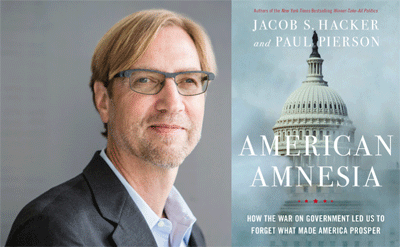 US-amerikanischer Politikwissenschafter (geb. 1959)

Forschungsfelder
Vergleichende Politikwissenschaft
Wohlfahrtsstaat
Öffentliche Politik
Politische Ökonomie
Politische Entwicklung in den USA
18.10.2017
Post-Industrial Pressures on the Mature Welfare States (Pierson, 2001)
3
Ziel des Textes
Kognitive Überlegungen zu den Globalisierungstheorien, alternative Erklärung 
Warnung vor einer grob vereinfachten Vorstellung von Wohlfahrtsstaaten, die von den wachsenden Kräften der Globalisierung belagert werden 
Ableitung von politischen Handlungsempfehlungen und Umgang mit wohlfahrtsstaatlichen Herausforderungen
18.10.2017
Post-Industrial Pressures on the Mature Welfare States (Pierson, 2001)
4
Ausgangspunkt: Globalisierungsthese
die rasant ändernde Weltwirtschaft als Ursache für die Probleme des Wohlfahrtsstaates
weniger Autonomie der Länder hinsichtlich der eigenen Wirtschaftspolitik, da die Integration der Finanzmärkte vorrangig ist
Zielvorgaben: geringe Defizite und Monetarismus (Regulierung der Geldmenge), bessere Wettbewerbsbedingungen um mit den NIC-Staaten (Schwellenländern) mithalten zu können
konkrete Auswirkungen für WS = Grund für die Probleme des WS:
Weniger Staatseinnahmen, wenn die Unternehmensbesteuerung zurückgeht 
Schwächung der Verhandlungsmacht des Staates und der Arbeitnehmer – Arbeitgeber-Forderung nach Einschränkung der öffentlichen Sozialversorgung
	verstärkter Handel und die neue Konkurrenz durch die NIC Staaten ursächlich für 	die ungleiche Einkommensverteilung, das geringe Einkommenswachstum und die 	steigende Arbeitslosigkeit
18.10.2017
Post-Industrial Pressures on the Mature Welfare States (Pierson, 2001)
5
(Kern)These
Entwicklung hin zur post-industriellen Gesellschaft mit ihren sozio-ökonomischen Umbrüchen ursächlich für aktuelle wohlfahrtsstaatliche Belastungen - Einfluss der Globalisierung  wird überbewertet
Aber: die Globalisierung hat in manchen Fällen die Belastungen intensiviert 
Individuelle Anforderungen an die einzelnen Wohlfahrtsstaaten aufgrund unterschiedlicher Ausgangslagen
18.10.2017
Post-Industrial Pressures on the Mature Welfare States (Pierson, 2001)
6
Abhängige und Unabhängige Variable
AV: Belastung / Krise des Wohlfahrtsstaates 
Finanzierungsdruck, Sparpolitik 

UV: Post-Industrielle Gesellschaft ( neue sozio-ökonomische Herausforderungen für Wohlfahrtsstaat)
18.10.2017
Post-Industrial Pressures on the Mature Welfare States (Pierson, 2001)
7
Die post-industrielle Gesellschaft als Herausforderung für den WS (1)
Verlangsamtes Wirtschaftswachstum
Verlagerung von der Fertigung- zur Dienstleistungsindustrie
Begrenzte Produktivitätsverbesserung 
Langsames Wirtschaftswachstum = steuerliche Belastung

Steigende Verbindlichkeiten 
Noch nie dagewesene Budgeteinschränkungen – Sparpolitik 
Sinkende Flexibilität
Steigende Sozialleistungen 
Kosten für Gesundheitswesen steigen (neu: Langzeitpflege)
18.10.2017
Post-Industrial Pressures on the Mature Welfare States (Pierson, 2001)
8
Die post-industrielle Gesellschaft als Herausforderung für den WS (2)
Demografischer Wandel
Alternde Gesellschaft, sinkende Geburtenrate
Finanzierungsprobleme im Sinne des Generationenvertrages, insbesondere wenn Baby-Boomer-Generation in Pension

Veränderte Haushaltsstrukturen
Anstieg der Erwerbsarbeit bei Frauen: politische Maßnahmen zur Vereinbarkeit von Beruf & Familie, Betreuungseinrichtungen (positiv: wirtschaftliche Selbstständigkeit, höheres Steueraufkommen)
Rückgang der Geburtenrate: Finanzierungsprobleme im Sinne des Generationenvertrages
Rückgang der Haushaltsgröße:  je kleiner Haushalt, desto eher wird Hilfe von außen benötigt
Anstieg der Alleinerziehenden: höhere Armutsgefährdung
18.10.2017
Post-Industrial Pressures on the Mature Welfare States (Pierson, 2001)
9
Politische Auswirkungen (1)
keine Pauschalaussagen über die Probleme und Prozesse von Wohlfahrtsstaaten möglich
sozio-ökonomischen Trends für alle OECD Staaten zwar von universaler Natur 
aber: Ausmaß und Umgang mit sozio-ökonomischen Entwicklungen variiert von Land zu Land  unterschiedliche Geschwindigkeiten & Ausgangslagen

Bedarf an Reformen 
Stetige Verbesserung der Beschäftigungsquote und Produktivität im DL-Sektor
Pensionsreformen als Kernanliegen der meisten WS (Sparpolitik aber meist schwer durchzusetzen, Effekte kurz- bis mittelfristig kaum erkennbar)
Richtiger Zeitpunkt von Reformen
18.10.2017
Post-Industrial Pressures on the Mature Welfare States (Pierson, 2001)
10
Politische Auswirkungen (2)
Politische Konflikte 
Es geht nicht um „Pro“- oder „Anti“- Wohlfahrtsstaat, sondern um Umstrukturierung 
Erhalt von sozialpolitischen Kernelementen bei gleichzeitiger Modernisierung der ökonomischen Leistung 
Kompromisse gewinnen an Bedeutung  immer öfter Regierungskoalitionen
Beispiel Pensionsreform
Reformen werden erhebliche Auswirkungen auf Leistungs- und Lastenverteilung haben 
Hier kritisch: Verhältnis zwischen Erwerbstätigen & Pensionierten, zwischen öffentlich Bediensteten und privatwirtschaftlich Beschäftigten 
Zentral: Rolle der Gewerkschaften
18.10.2017
Post-Industrial Pressures on the Mature Welfare States (Pierson, 2001)
11
Resümee
Einfluss der Globalisierung auf die Probleme von Wohlfahrtsstaaten wird überbewertet - die Entwicklung hin zur post-industriellen Gesellschaft ursächlich für Probleme  neue sozio-ökonomische Herausforderungen belasten Wohlfahrtsstaat 
Sozio-ökonomische Veränderungen zwar für alle Länder universell, Ausmaß und politischer Umgang variiert – keine allgemein gültigen Handlungsempfehlungen möglich 
Reformen dringend notwendig – Umstrukturierungen vs. Abbau
Dabei Kompromisse zunehmend wichtiger
Hier auch: Rolle & Kompromissbereitschaft von Gewerkschaften
18.10.2017
Post-Industrial Pressures on the Mature Welfare States (Pierson, 2001)
12
Kritische Anmerkungen zum Text
Leichter Zugang, verständlich, gut strukturiert, prägnant, teilw. redundant
Verdeutlicht seine Argumente anhand zahlreicher (Länder)Beispiele 
Langzeitübersichten, nicht nur kurzzeitige Tendenzen 
zeigt Ähnlichkeiten und Zusammenhänge versch. Typen von Wohlfahrtsstaaten auf
Verallgemeinert & Differenziert
18.10.2017
Post-Industrial Pressures on the Mature Welfare States (Pierson, 2001)
13
Diskussion
1. Wie erklären Sie sich die Verschiebung von der Fertigung- zur Dienstleistungsindustrie und wie wirkt sich diese Deindustrialisierung auf die WS aus?
2. Wie überzeugend ist Piersons These der sozio-ökonomischen Herausforderungen als Ursache für den zunehmenden Druck auf Wohlfahrtsstaaten? 
3. Welche Rolle spielt die Globalisierung heute? Wird die Globalisierungsthese von Pierson zu stark entkräftet?
18.10.2017
Post-Industrial Pressures on the Mature Welfare States (Pierson, 2001)
14
Danke für die Aufmerksamkeit !
Nadja Reichl    Julia Gnedt


VU Wohlfahrtsstaatstheorien – WS 2017/18